CS1010: Programming Methodology
UNIT 29
Standard I/O
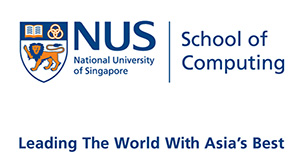 © NUS
Unit29 - 2
Unit 29: Standard I/O
printf
scanf
fgets
© NUS
Unit29 - 3
printf()
Simplest form:
printf (format_string)


\n is an example of escape sequence
For certain special effects or to display certain characters properly

Common escape sequences
Print "Hello World!" with a new line.
printf("Hello World!\n");
© NUS
Unit29 - 4
printf()
With variables: 
printf (format_string, var1, var2, …)



%s is a format modifier: %[length_modifier]specifier
One for each variable to be printed.
Controls the location and the formatting of the printed value.
Chosen based on the value type.
length_modifier: ld  long integer, lf  double real number
Print the value of name with the string.
char *name = "Siri";
printf("Hello! My name is %s.\n", name);
© NUS
Unit29 - 5
printf()
With formating: 
printf (format_string, var1, var2, …)



%[flags][field_width][.precision][length_modifier]specifier
Print the value of name with the string.
char *name = "Siri";
printf("Hello! My name is %s.\n", name);
Examples:
Flags: +d  Print the sign of the number. "+7"
Field_width: %3d  Pad the number to 3 characters with spaces.  "  7"
Flags with field_width: %03d  Pad the number to 3 characters with 0. "007"
.precision: %.4lf  Print 4 digits after the decimal point. "7.0000"
© NUS
Unit29 - 6
Common Pitfalls
All these can pass compilation!
Mismatched Types



Mismatched number of arguments


Printing User Input
printf("%d %f\n", 100000000000, 100000000000);
printf("%s %s\n", 100000000000, 100000000000);
Print strange output or even crashes…
printf("%d %s %s\n", 10);
Access and print the contents of the stack frame as strings.
char *str = cs1010_read_word();
printf(str);
Output the content of the stack frame if the input is a specifier (%s).
© NUS
Unit29 - 7
scan()
Syntax
scanf(format_string, addr1, addr2, …)




%[*][field_width][length_modifier]specifier
long l;
double d;
char s[11];
scanf("%ld %lf %10s", &l, &d, s);
Read in an integer, a real number and a string using white spaces as delimiters.
Examples:
Field_width: %10s  Read in a string of up to 10 characters.
*: %*ld  Read in an integer without storing it into a variable. (Useful for clearing extra / bad inputs).

Stop when a delimiter is reached, or conversion fails.
© NUS
Unit29 - 8
Common Pitfalls
Unchecked Error
long a;
scanf("%ld", &a);
printf("%ld", a);
a may be uninitialized if the reading fails.
long a;
long result = scanf("%ld", &a);

if (result == 1) {
  printf("%ld", a);
} else {
  scanf("*[^\n]");
}
Check for the return value and flush the bad output if needed.
© NUS
Unit29 - 9
Common Pitfalls
Invalid pointers


Buffer overflow
long *a;
scanf("%ld", a);
a does not contain a valid address.
char name[10];
printf("What's your name?");
scanf("%s", name);
printf("Hello %s!\n", name);
Reading does not stop until a white space is reached.
© NUS
Unit29 - 10
fgets()
Basic syntax
fgets(ptr_to_str, size, source)



Stop when size - 1 characters has been read, or a newline is reached.
char array[20];
fgets(array, 20, stdin);
Read in 19 characters or until newline from standard input.
© NUS
Unit29 - 11
Common Pitfall
Extra newline character (when reading from standard input)
User input: eat
fgets(str, size, stdin);len = strlen(str);if (str[len – 1] == '\n')  str[len – 1] = '\0';
Replace the newline character accordingly.
© NUS
Unit29 - 12
Homework
Post-Lecture Diagnostic Quiz and Assignment 8
Due on Friday of Week 13, 4pm

Problem Set 28 and 29
To be discussed in Week 13 during tutorials.

Preparation for PE2
Saturday of Week 12, 9am-12nn